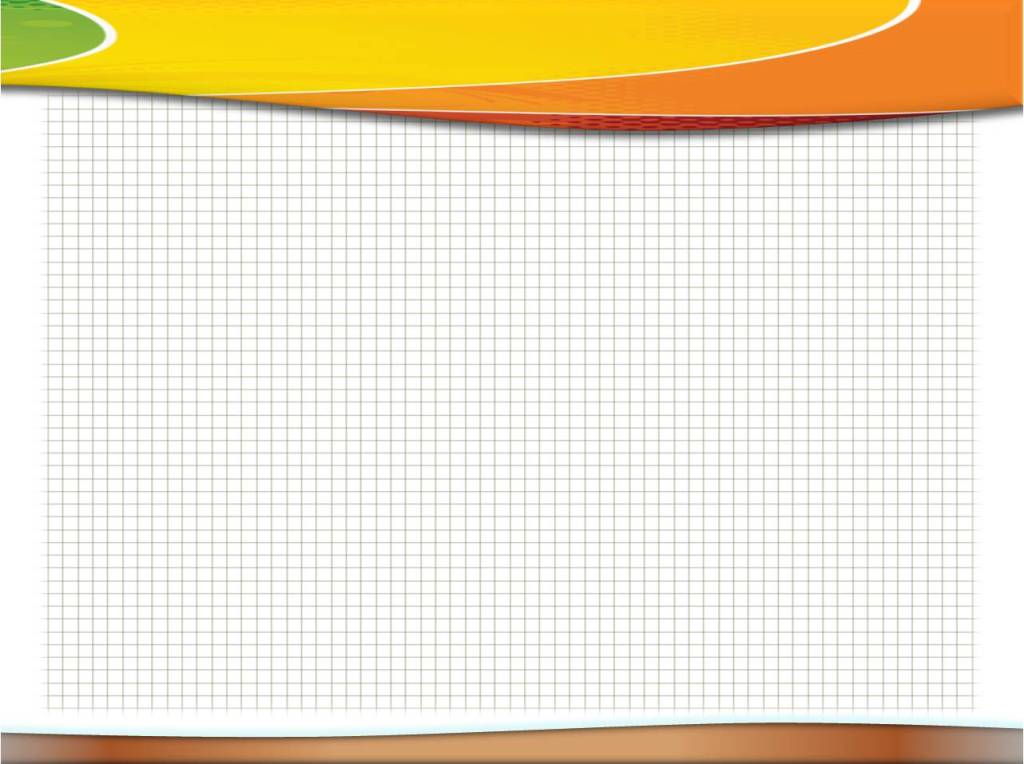 Уравнения
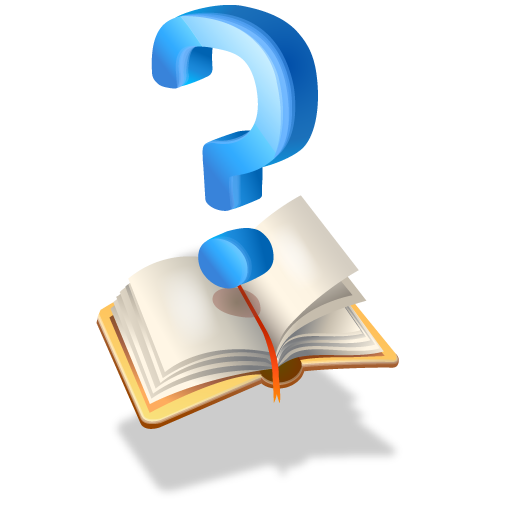 Подготовила Ерохина И.Г.
Учитель начальных классов
Г. Санкт-Петербург
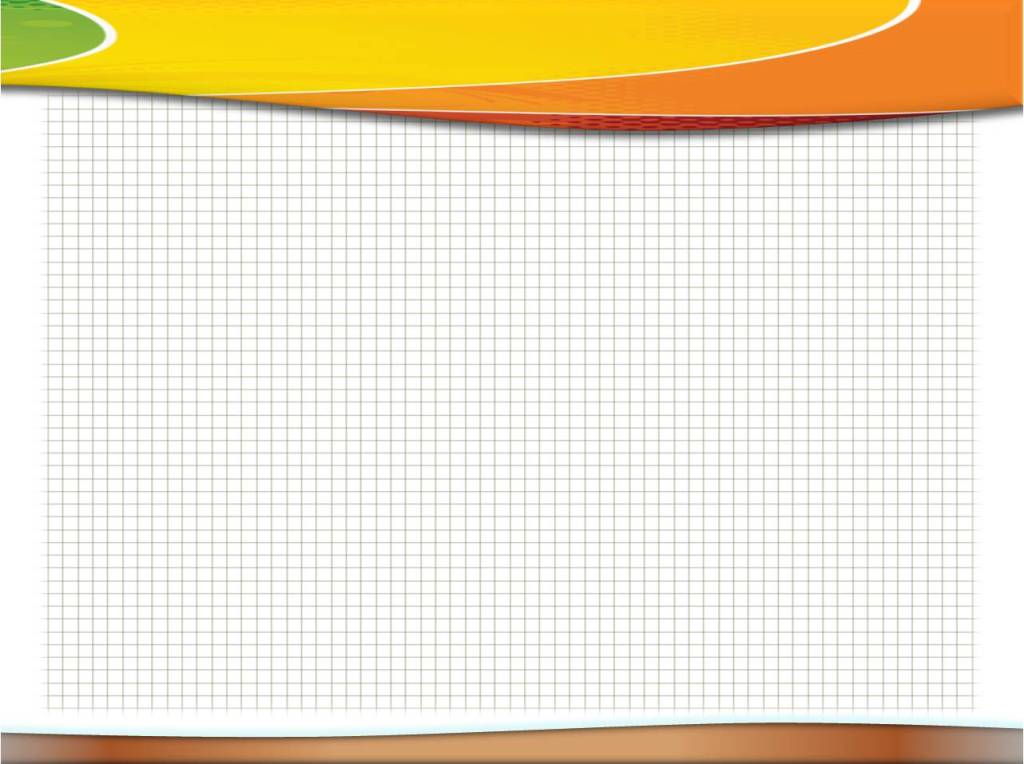 Что такое  уравнение?
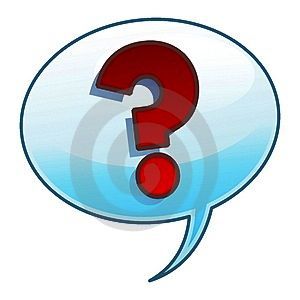 Мне кажется…
Может быть…
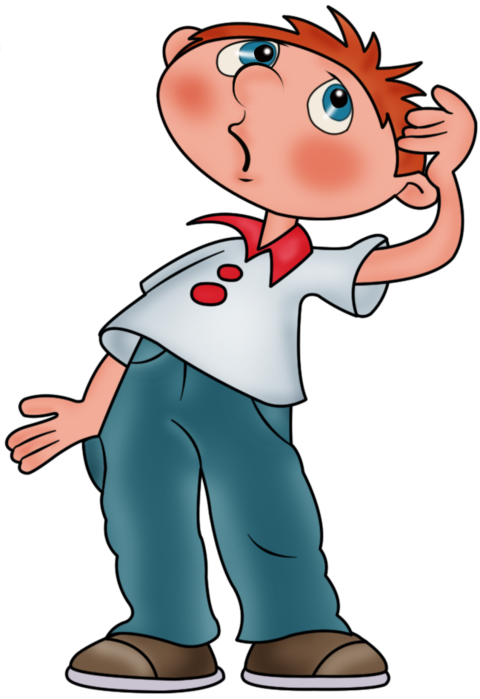 Возможно…
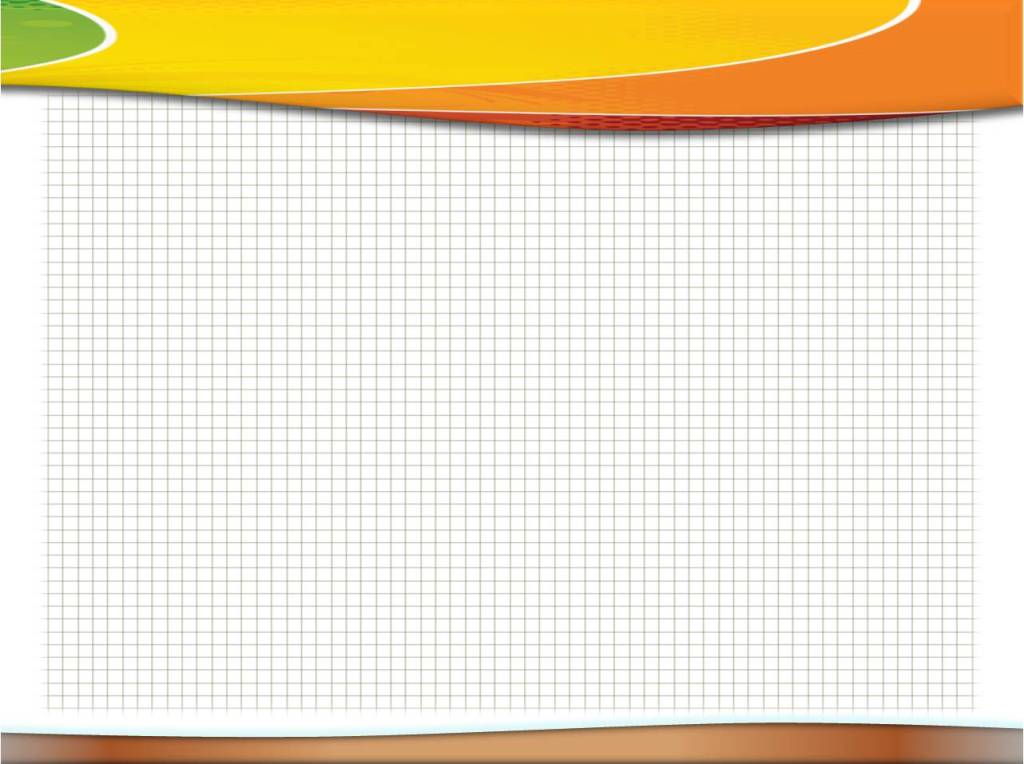 Цель: выяснить, что такое уравнение
 и найти способ решения уравнений
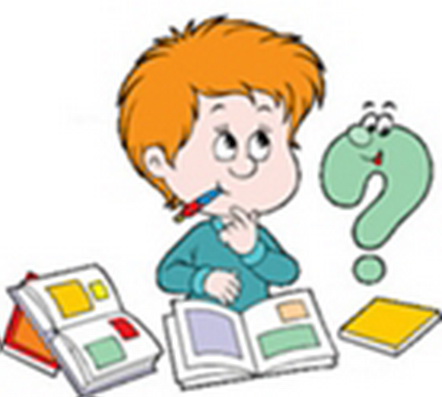 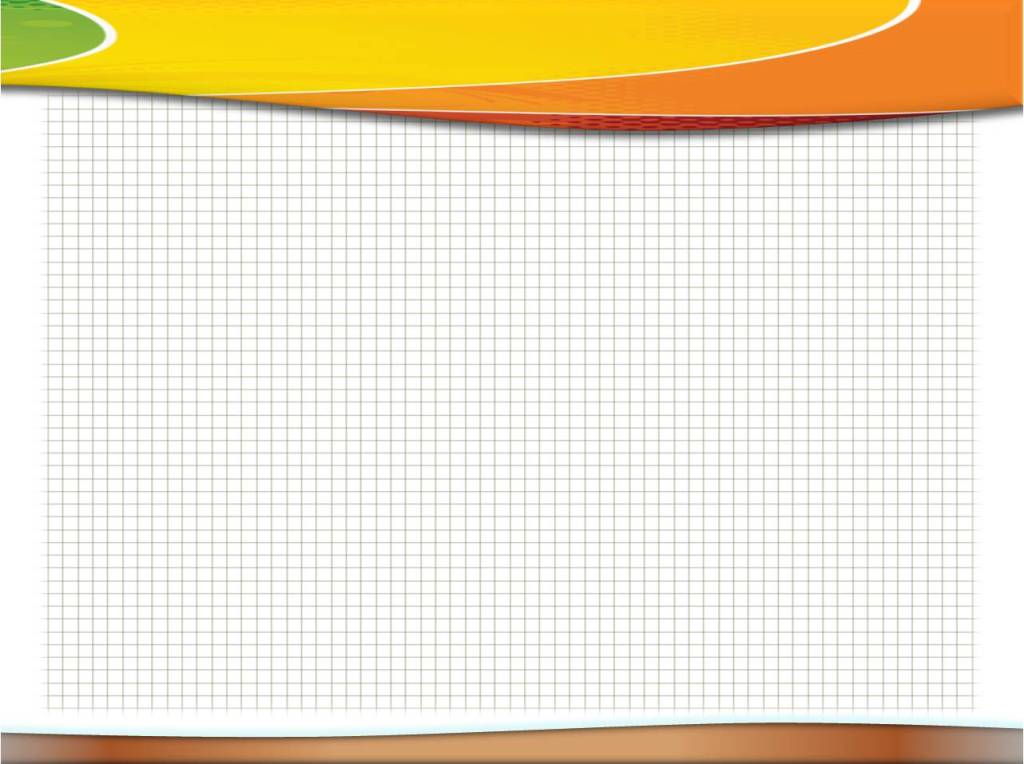 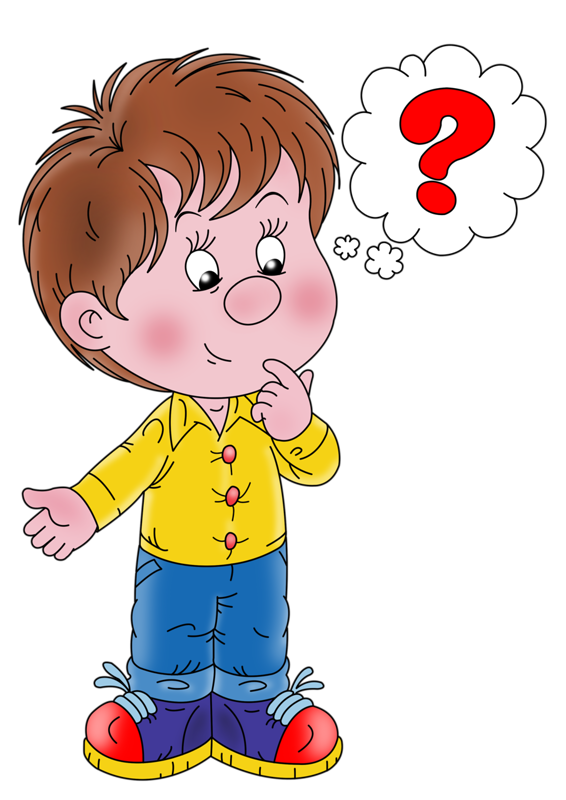 6
+ 2 = 8
9
8
– 4 = 5
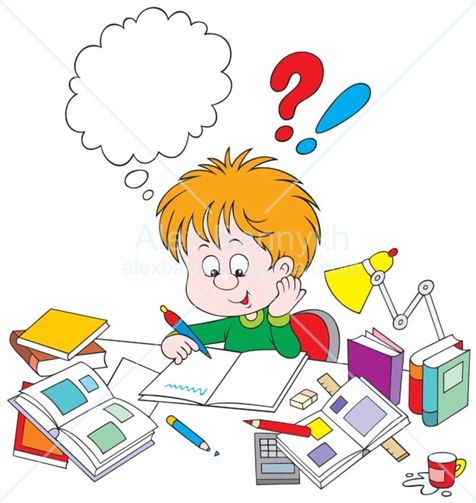 Это
 уравнения!
4 -
3
= 1
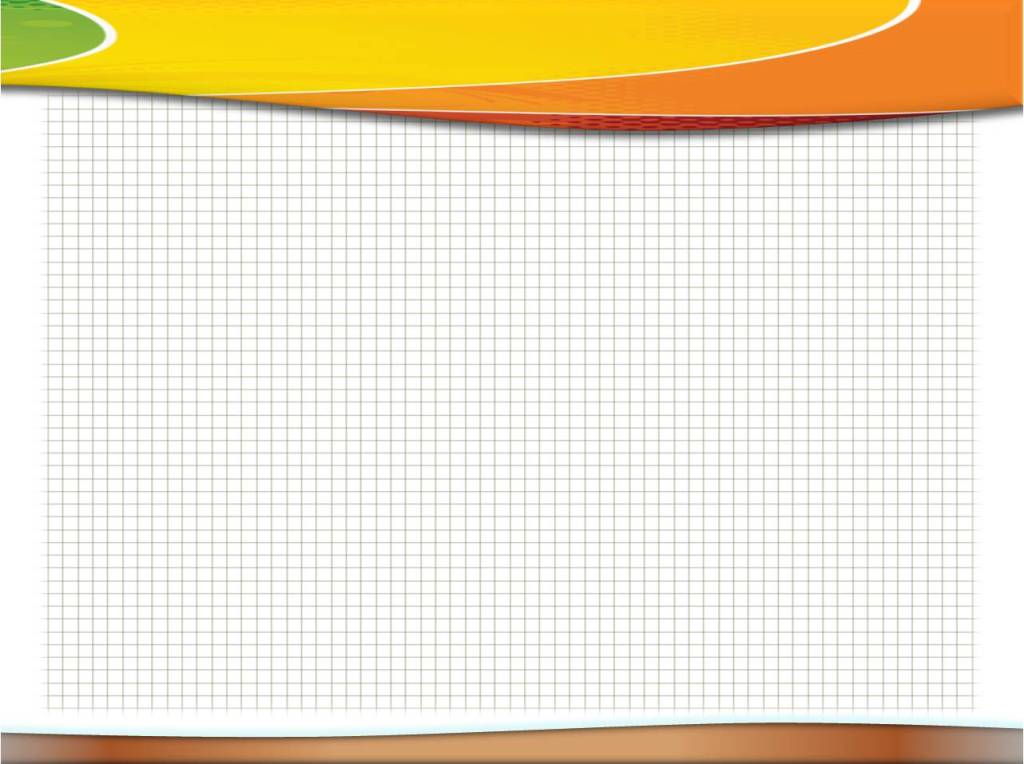 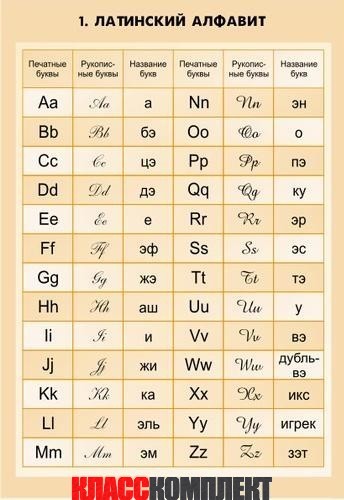 Х
+2 = 8
9
- 4 = 5
Х = 6
Х
= 9
y
4 -
=1
y
= 3
Числа 6, 3 и 9 – корни уравнений..
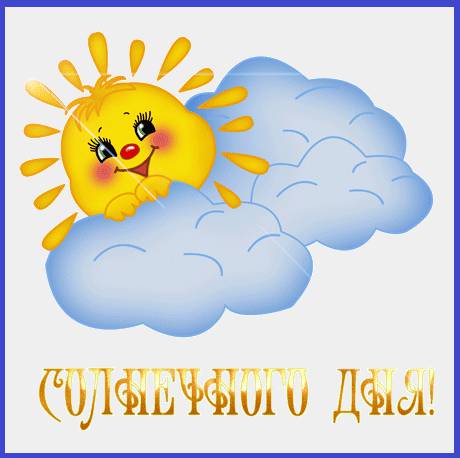 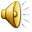 а)
+
=
х
=
б)
+
=
х
х
х
х
=
=
=
=
в)
+
=
х
=
х
+
=
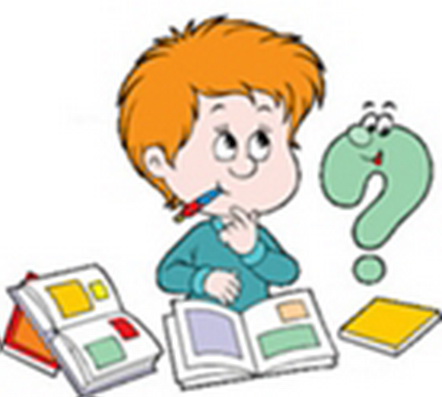 Правило 1
Правило 2
+
=
-
=
«Волшебный ключик»
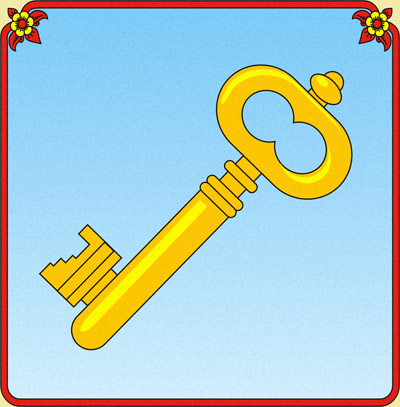 +
х
=
х
=
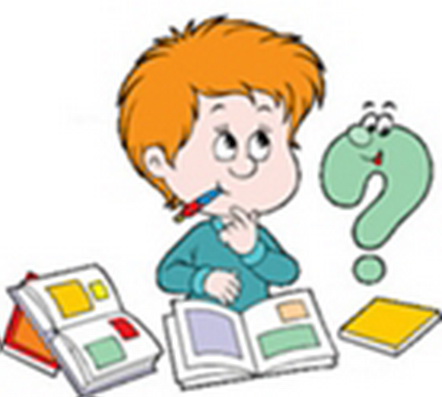 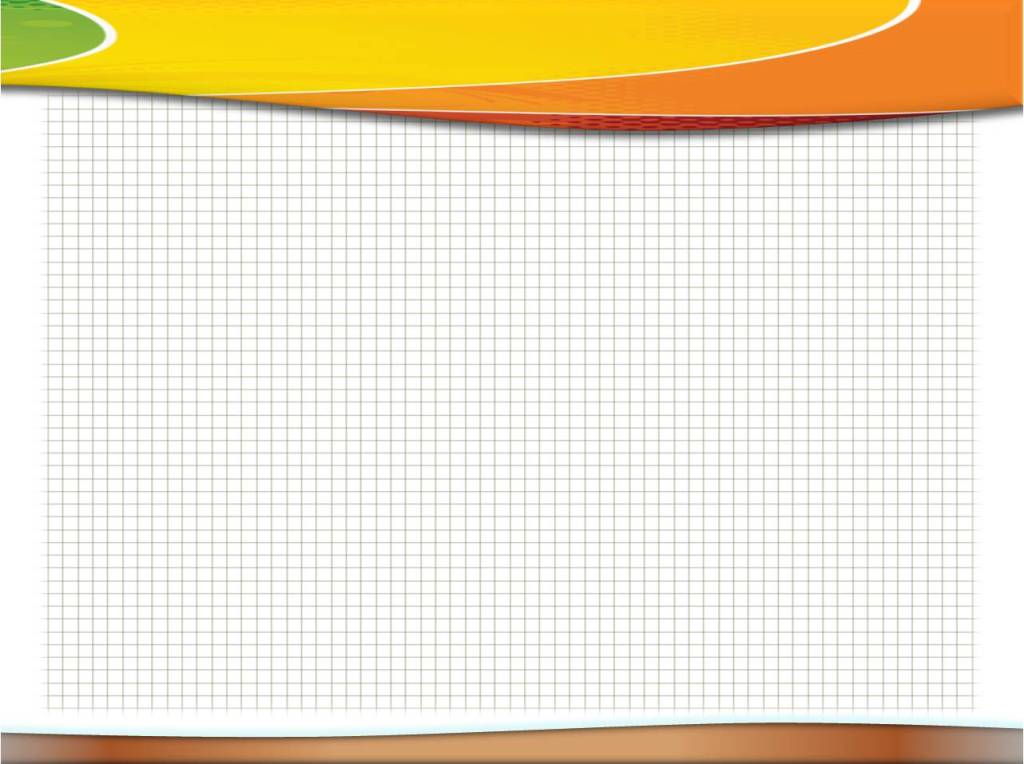 1.Читаю уравнение.
2.Нахожу целое и части
3.Определю, что неизвестное  Х является частью.
4. Применю правило: чтобы найти 
неизвестную часть нужно из целого 
вычесть известную часть.
5. Выполню действие и найду Х.
6.Назову ответ.
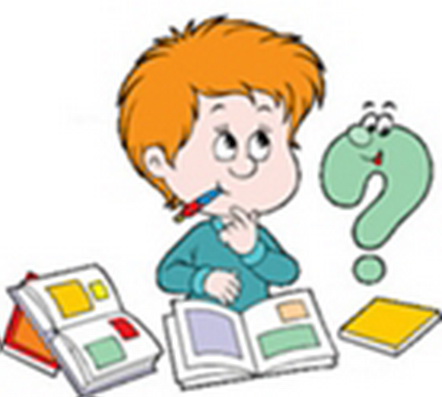 Читаю уравнение
 В этом уравнении части - … и …, целое …
 Неизвестна часть. Чтобы найти неизвестную часть, надо из целого вычесть известную часть.
 Х равен разности … и … 
 Ответ: Х равен …
х
+
=
х
=
-
=
х
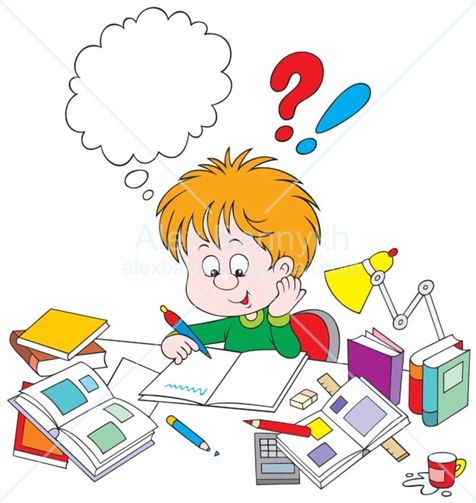 Читаю уравнение
 В этом уравнении части - … и …, целое …
 Неизвестна часть. Чтобы найти неизвестную часть, надо из целого вычесть известную часть.
Х равен разности … и … 
 Ответ: Х равен …
х
+
=
х
=
-
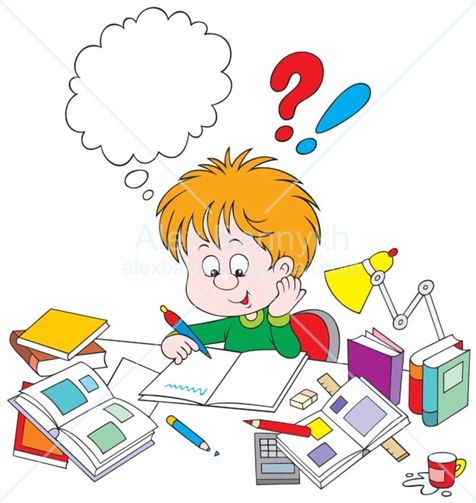 х
=
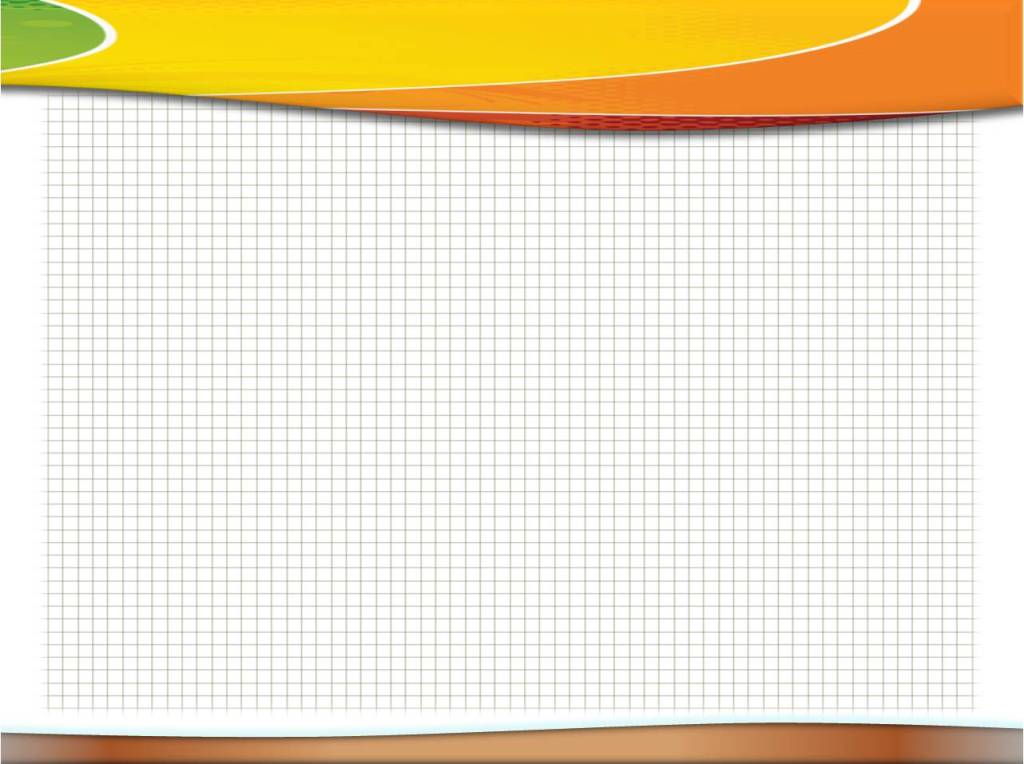 Х + 2 = 4
Х = 4 – 2
Х = 2
1 + Х = 5
Х = 5 - 1
Х = 4
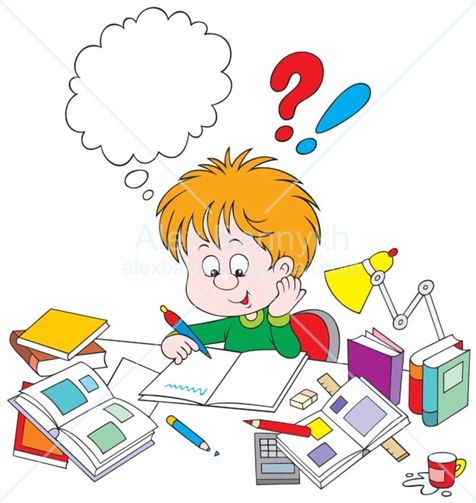 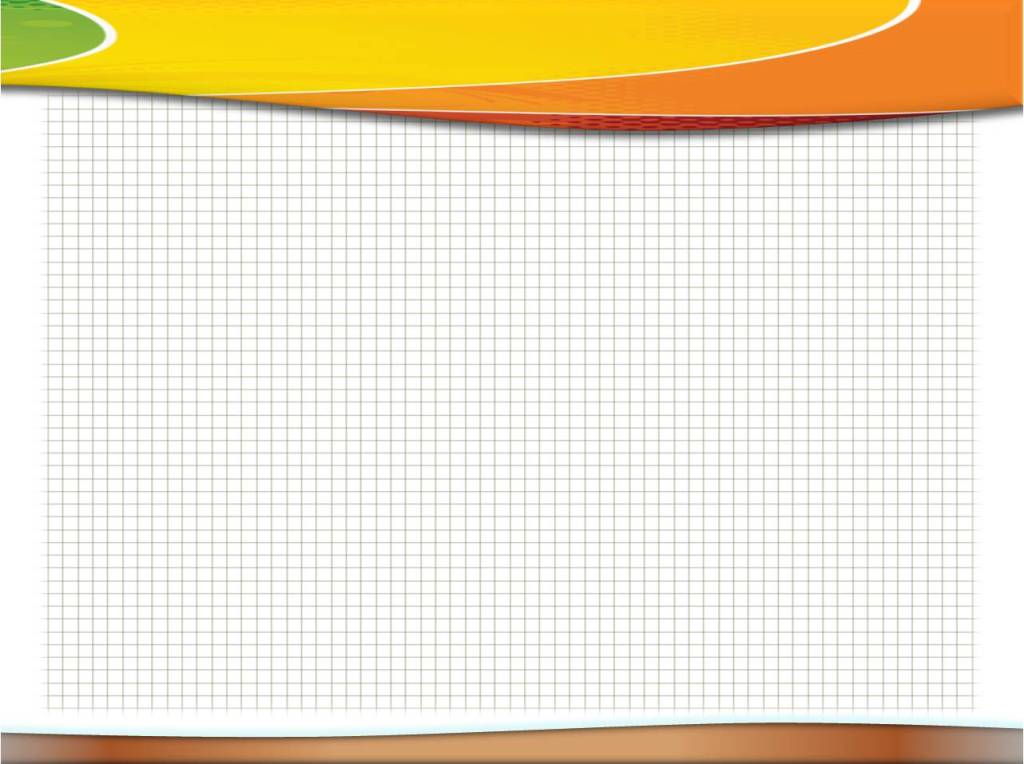 Цель: выяснить, что такое уравнение
 и найти способ решения уравнений
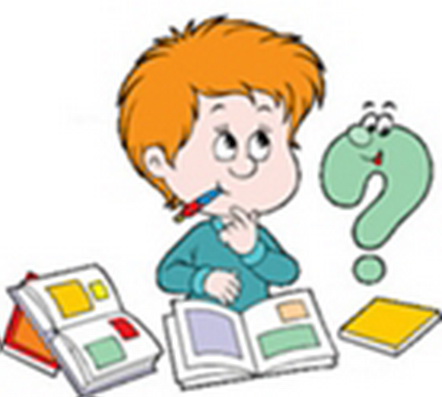 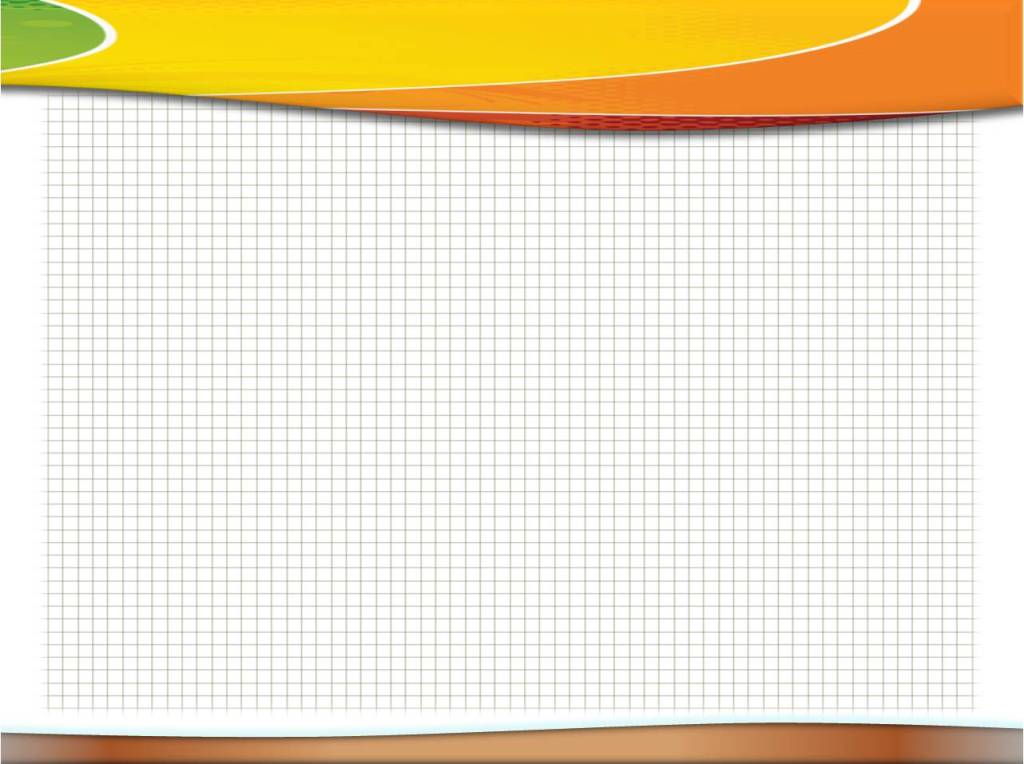 П
И
Р
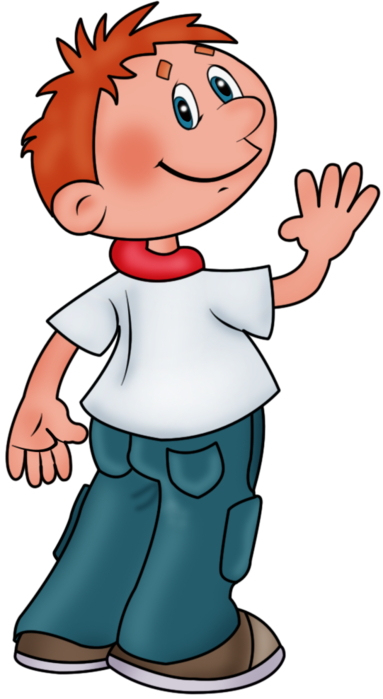 Понятно
Интересно
Работал
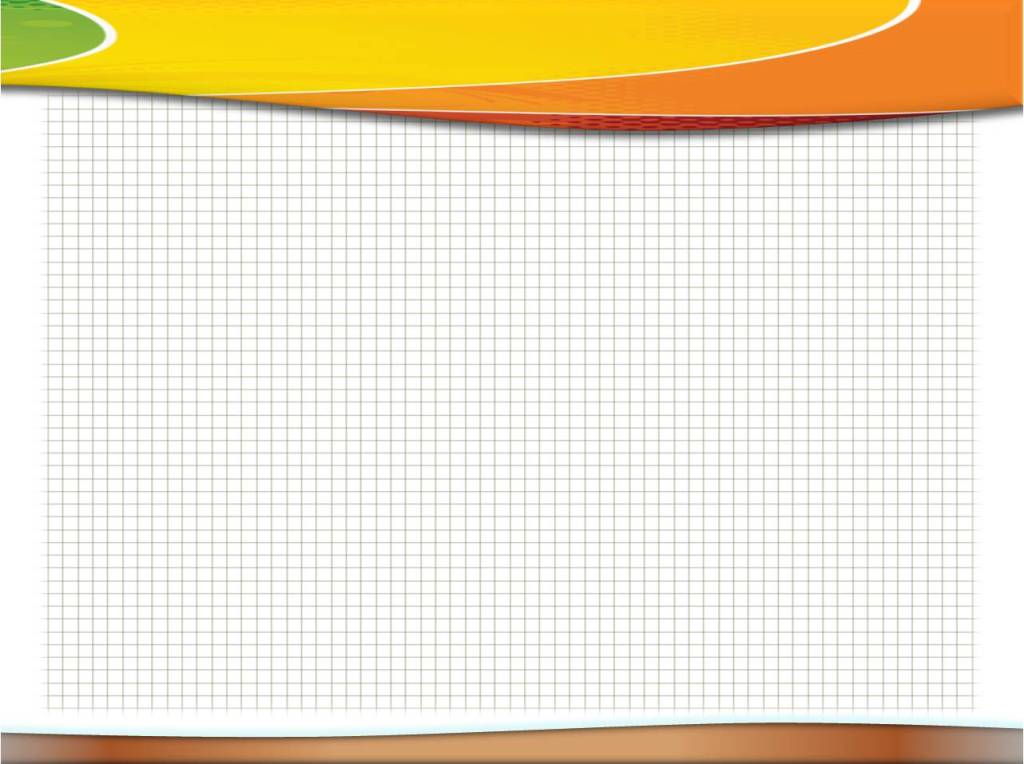 Молодцы!